SPP Markets Update
Bruce Rew, PE
Senior Vice President, Operations
Western services
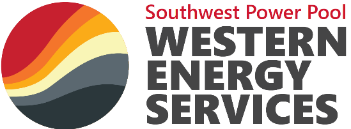 Reinforce system reliability
Achieve clean energy goals
New opportunities to trade low-cost power
Provide economic benefits
Maintain resource adequacy
Markets+
Options for evolving western markets
MARKETS+
Current path
RTO
Transmission Planning
Transmission Planning
Transmission Planning
BAA Consolidation
BAA Consolidation
BAA Consolidation
Transmission Service Provider
Transmission Service Provider
Transmission Service Provider
Resource Adequacy
Resource Adequacy
Day-Ahead Market
Day-Ahead Market
Real-Time Market
Western EIM or WEIS
Real-Time Market
Resource Adequacy
EDAM
Reliability Coordinator
Reliability Coordinator
Participation phases – Incremental approach
RTO Expansion into the West
RTO Expansion into the western Interconnect
Current information at spp.org/western-services/rto-west/
9
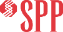 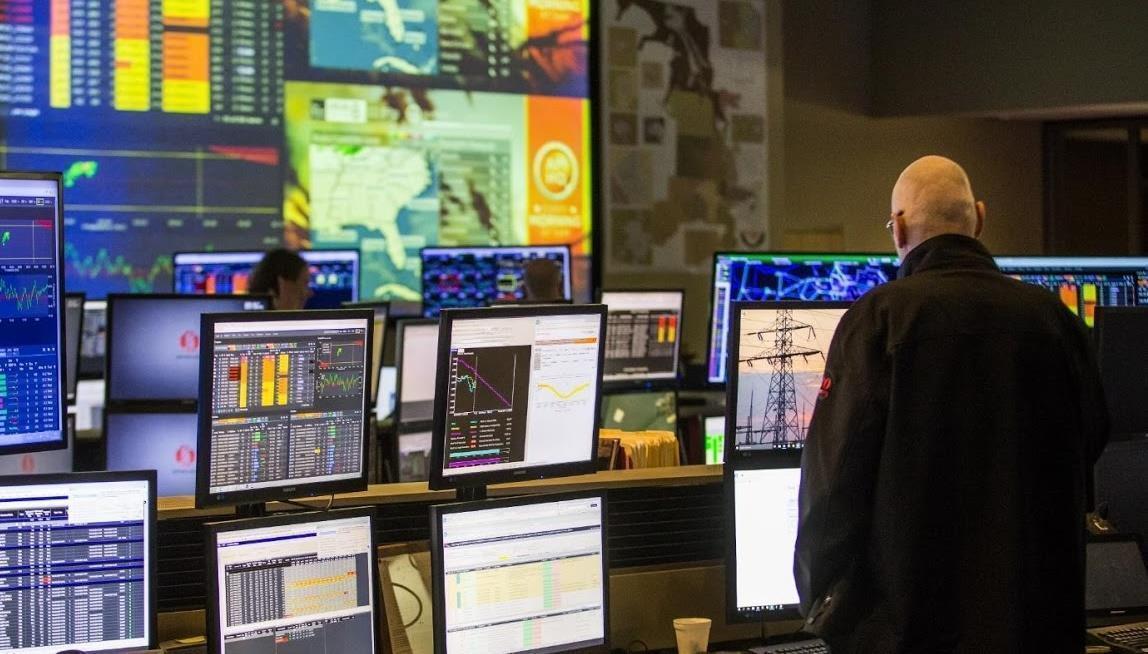 SPP RTO Major Services
Facilitation
Reliability Coordination
Balancing Authority
Transmission Service/Tariff Administration
Market Operation 
Transmission Planning
Training
OUR APPROACH: Regional, independent, cost-effective and reliability-focused
[Speaker Notes: We offer a number of services for our members, including:
 Facilitating meetings and decision-making processes
 Monitoring the grid to maintain electric reliability
 Processing requests for use of the transmission grid under a tariff with consistent rates and terms for all participants
 Operating a wholesale energy market
 Ensuring that users, owners, and operators of the bulk transmission system are in compliance with federal reliability standards
 Creating regional reliability standards
 Planning for future transmission needs

With all of our services, we focus on being regional, independent, and cost-effective. Our overarching goal is maintaining electric reliability.]
CONTACT
Bruce Rew, PE
Senior Vice President, Operations
BRew@spp.org